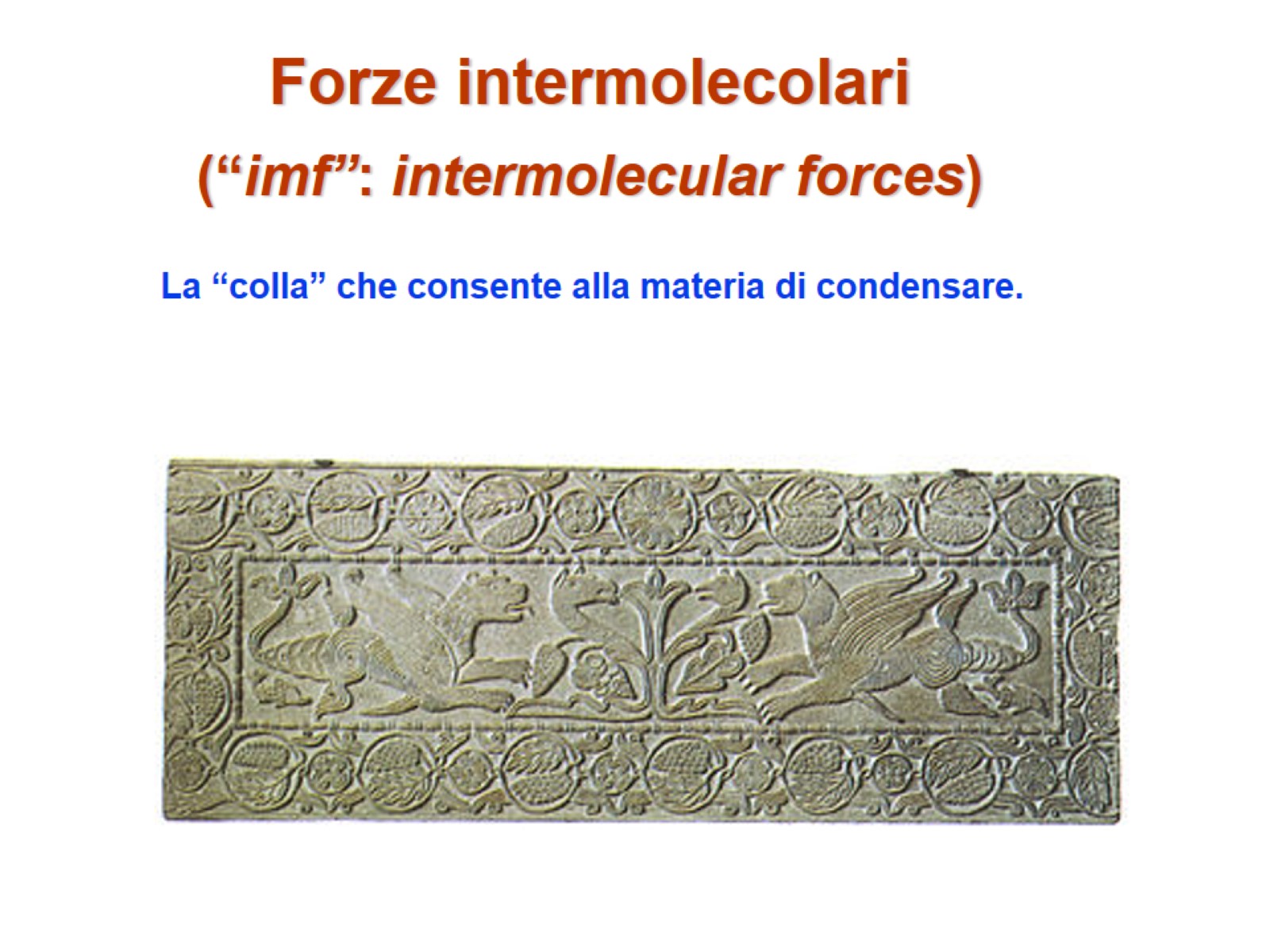 Forze intermolecolari(“imf”: intermolecular forces)
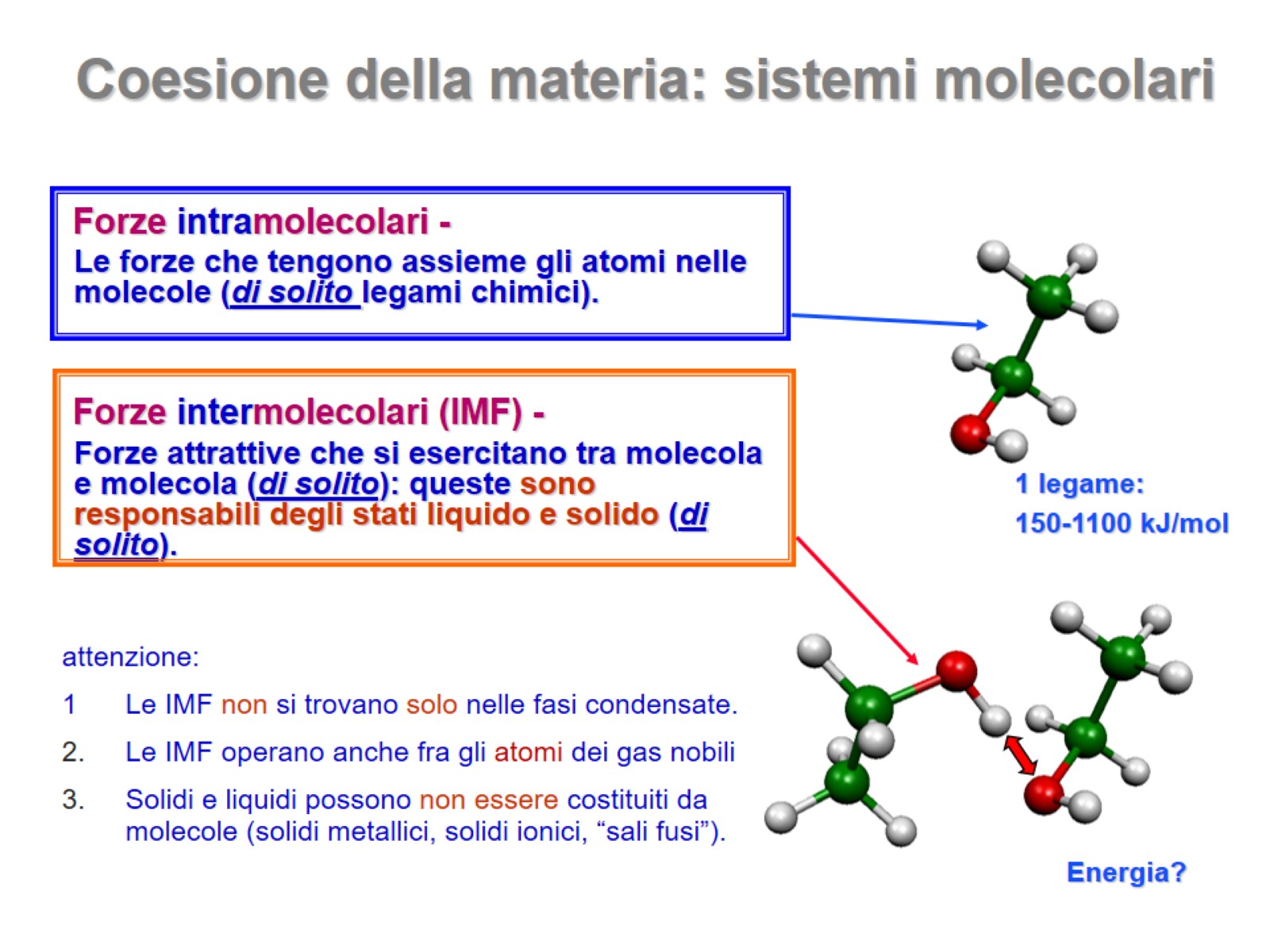 Coesione della materia: sistemi molecolari
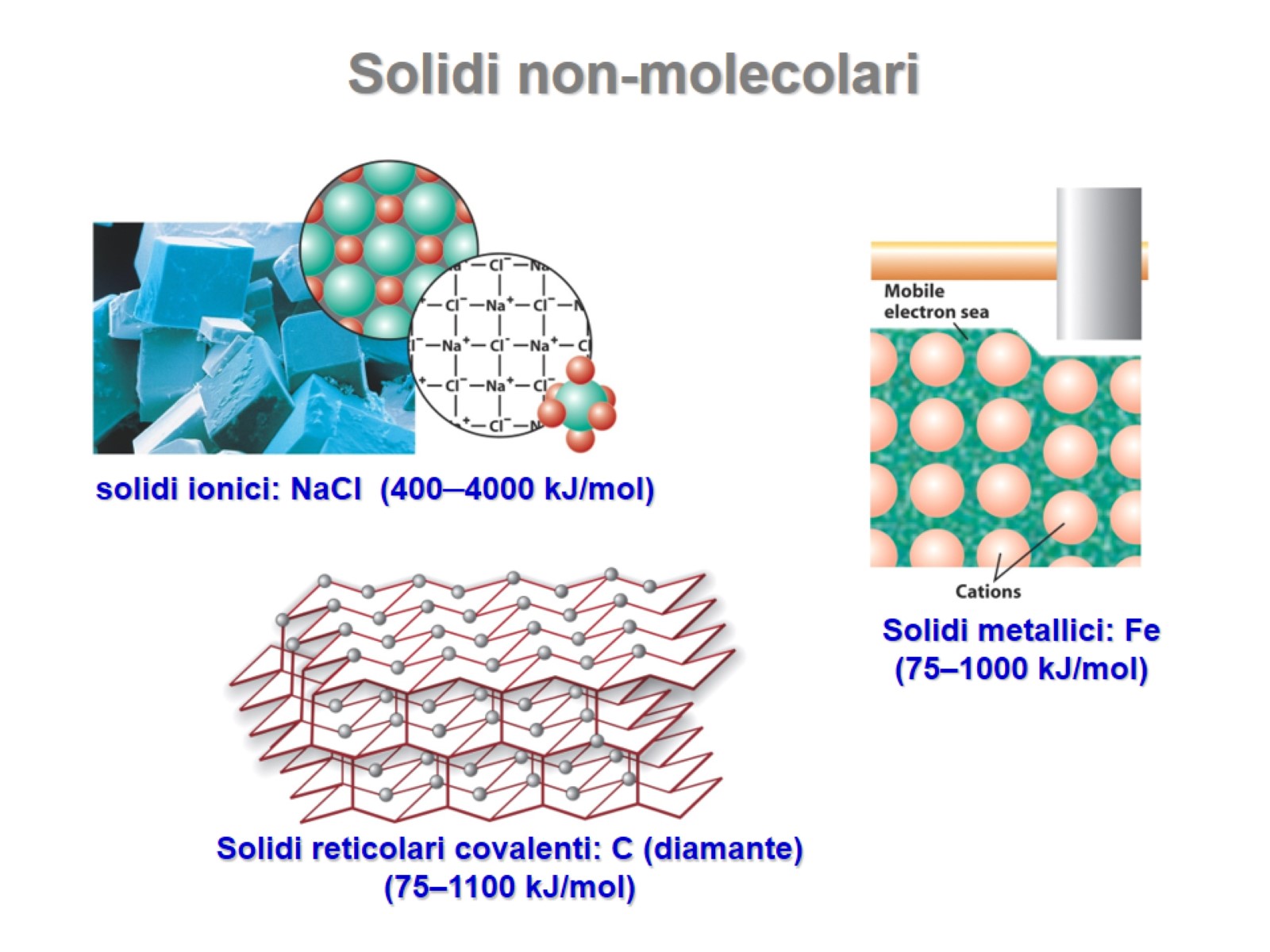 Solidi non-molecolari
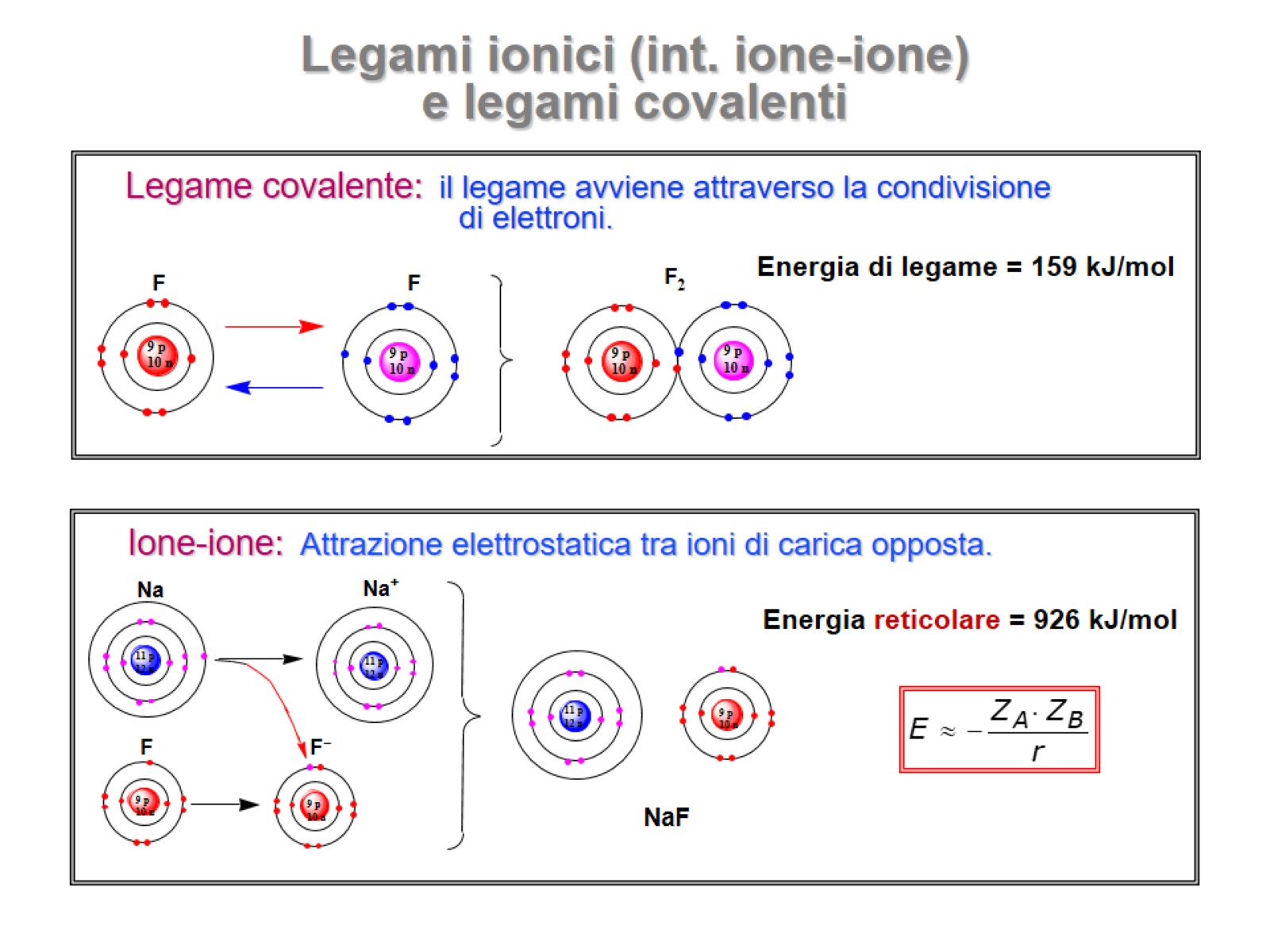 Legami ionici (int. ione-ione) e legami covalenti
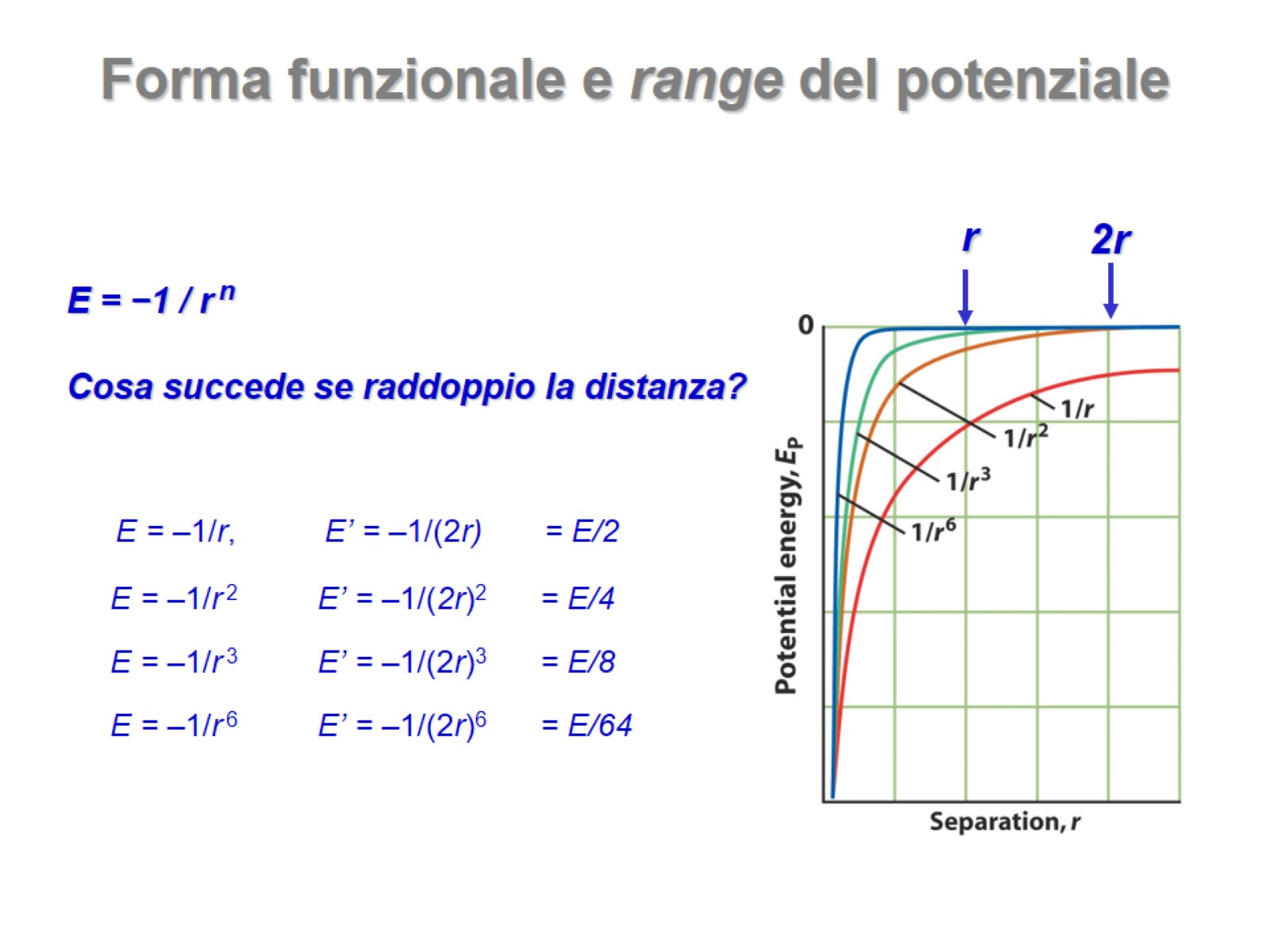 Forma funzionale e range del potenziale
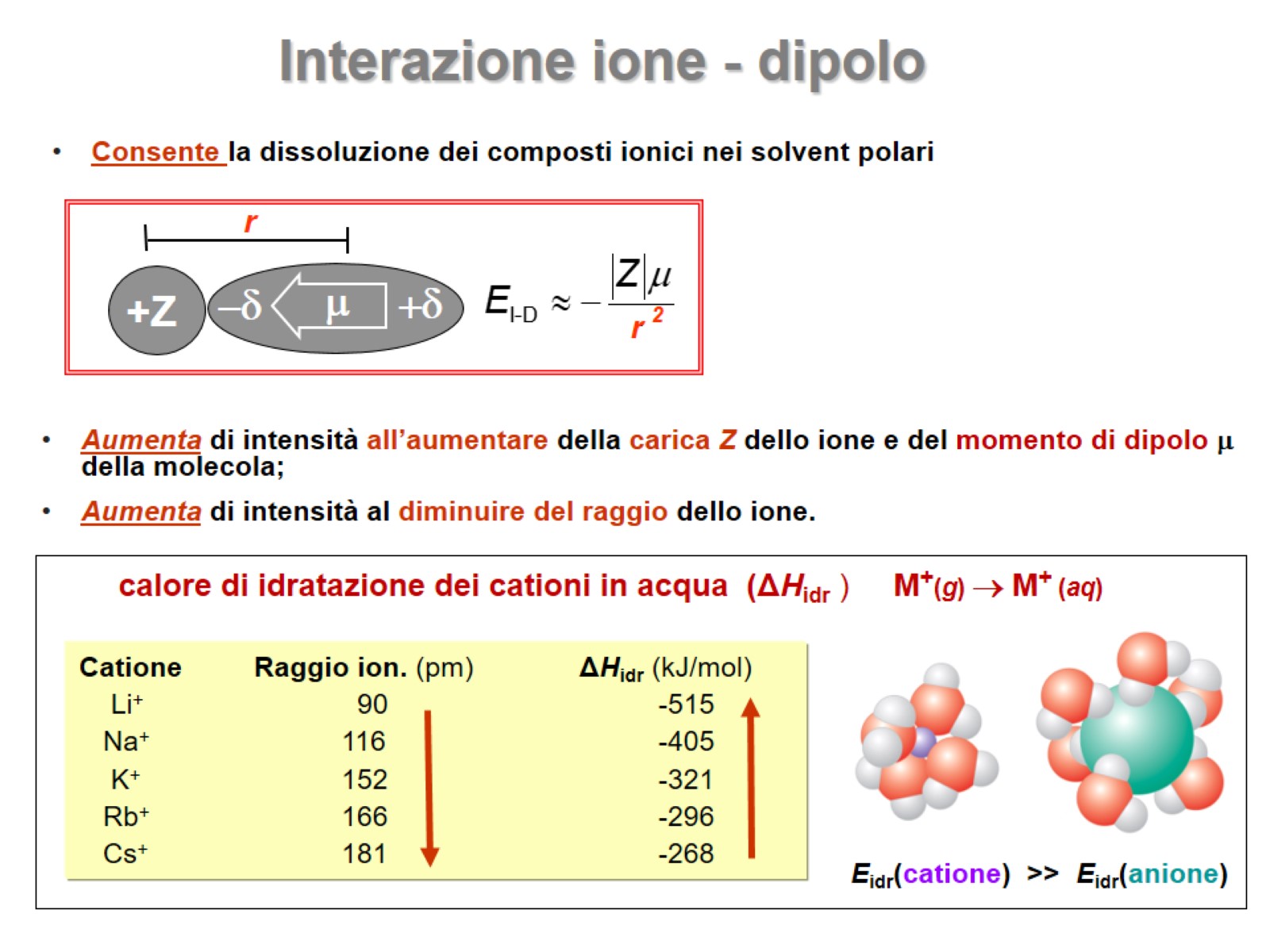 Interazione ione - dipolo
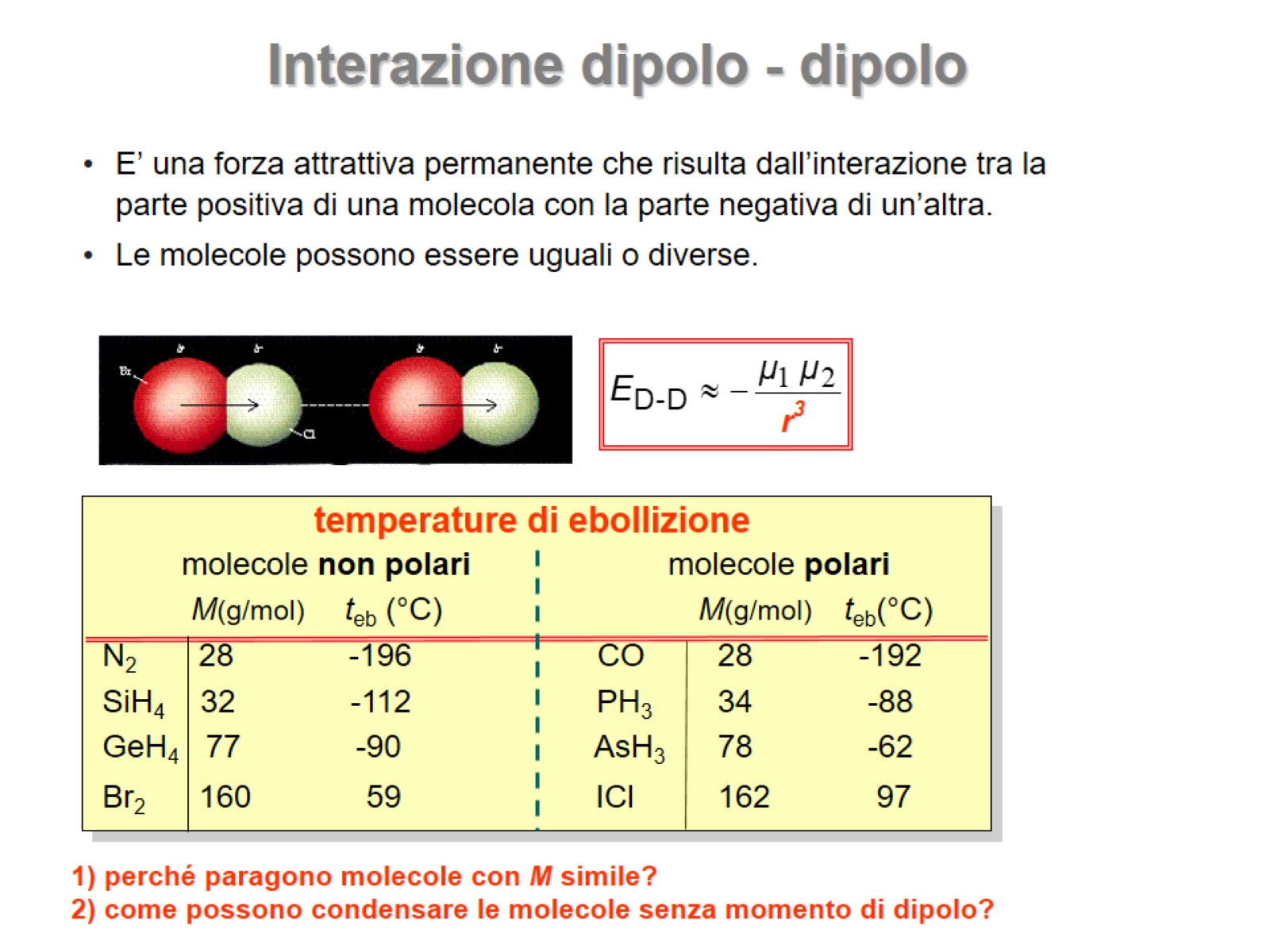 Interazione dipolo - dipolo
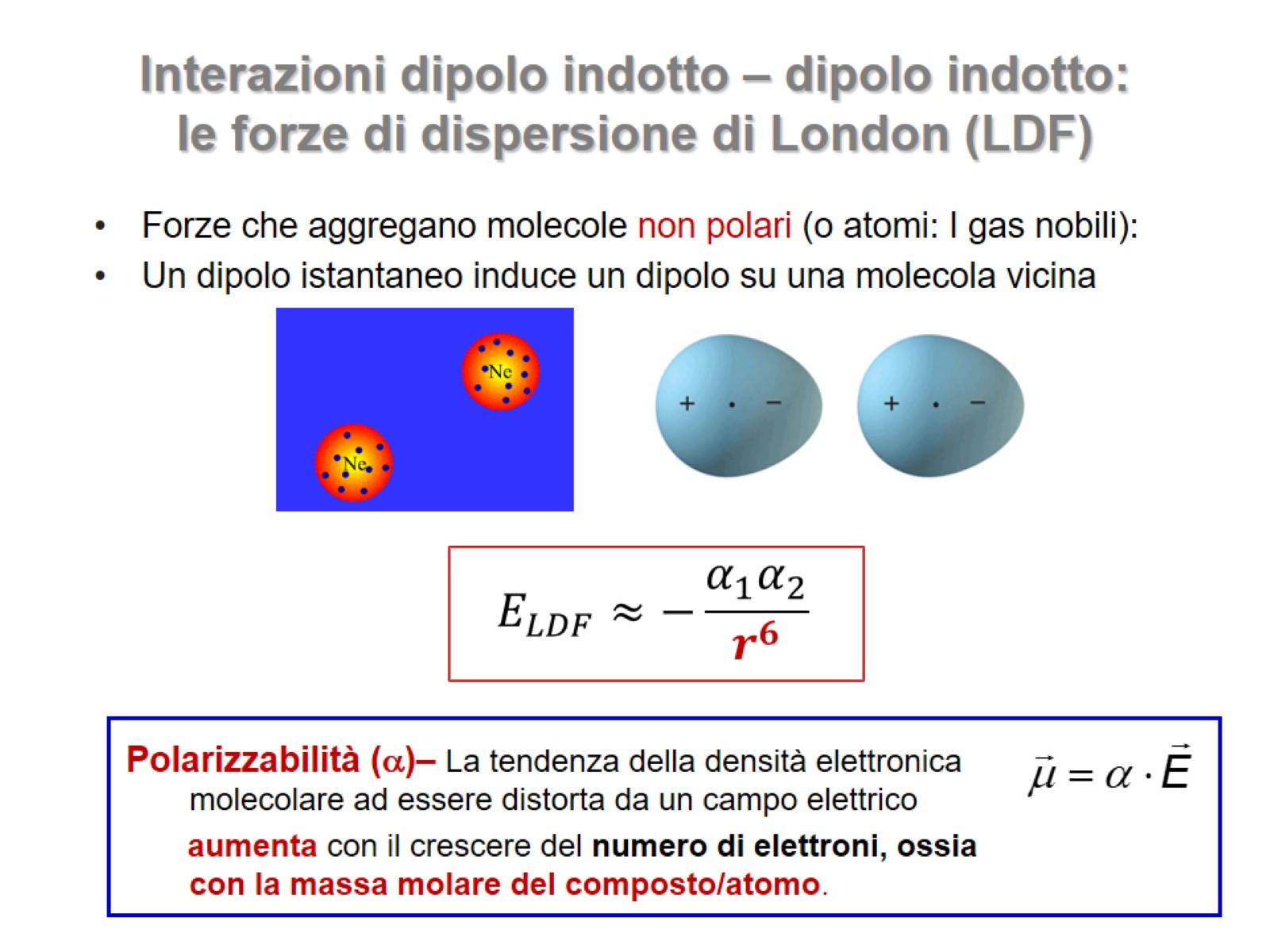 Interazioni dipolo indotto – dipolo indotto: le forze di dispersione di London (LDF)
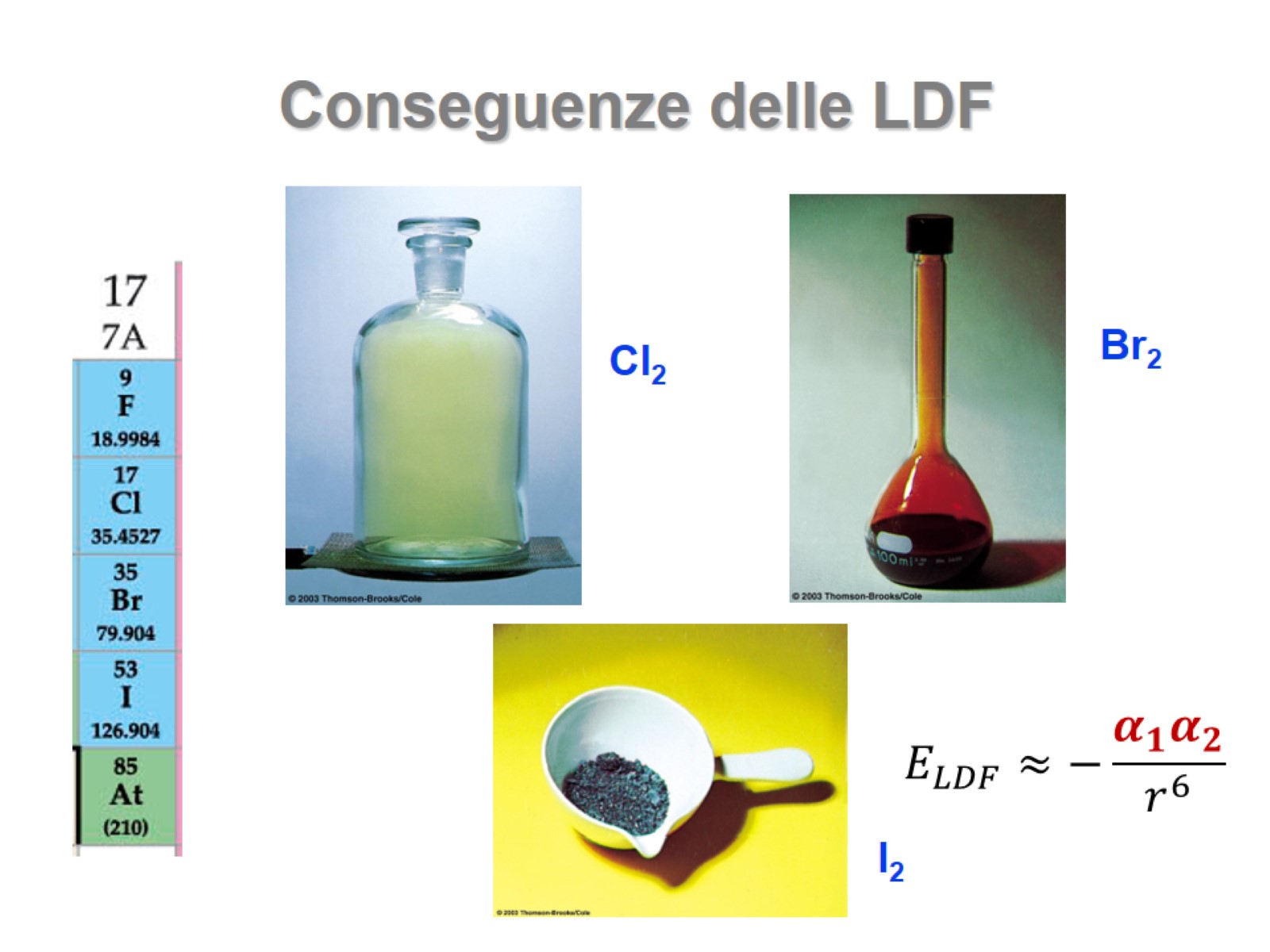 Conseguenze delle LDF
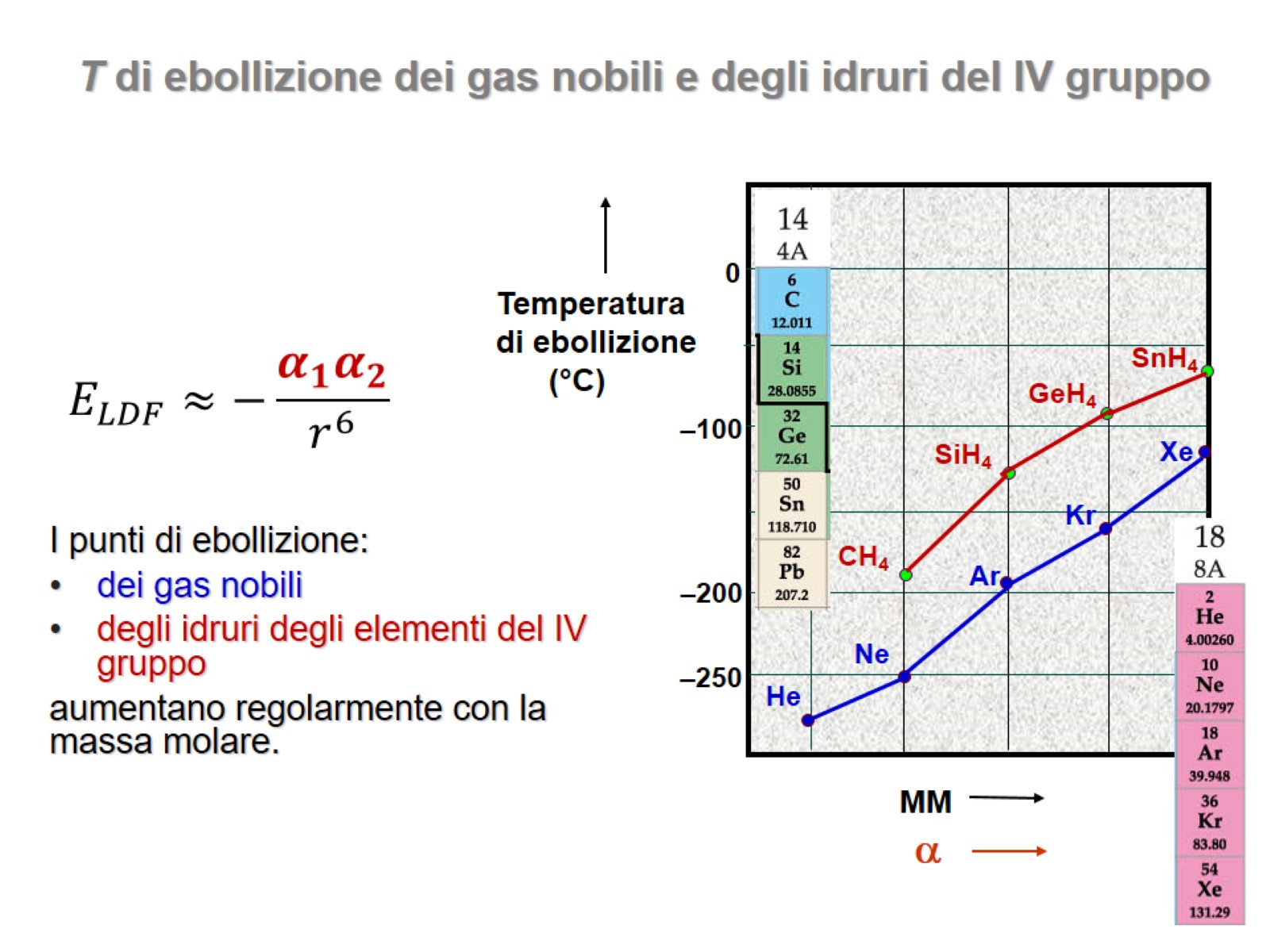 T di ebollizione dei gas nobili e degli idruri del IV gruppo
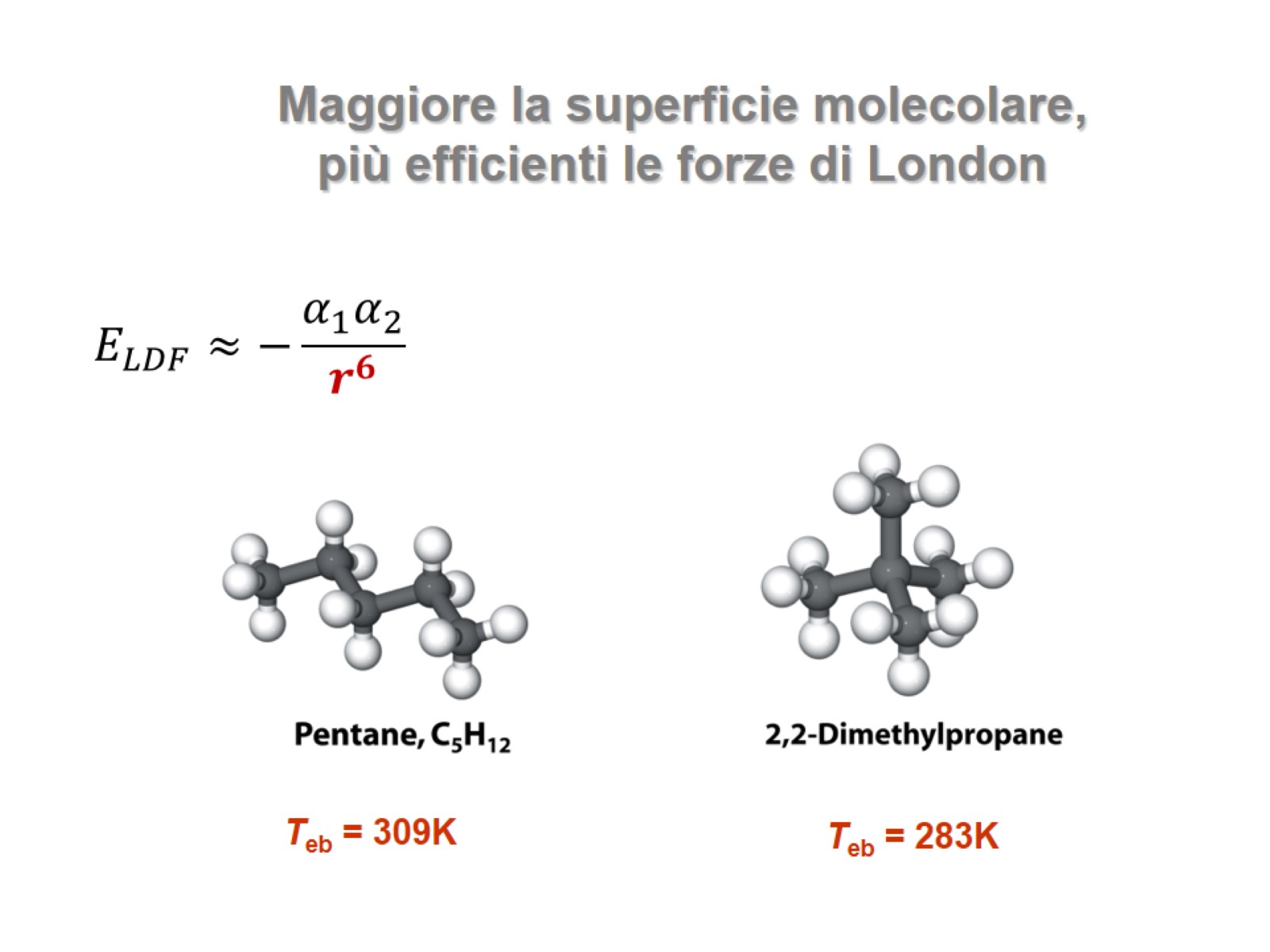 Maggiore la superficie molecolare, più efficienti le forze di London
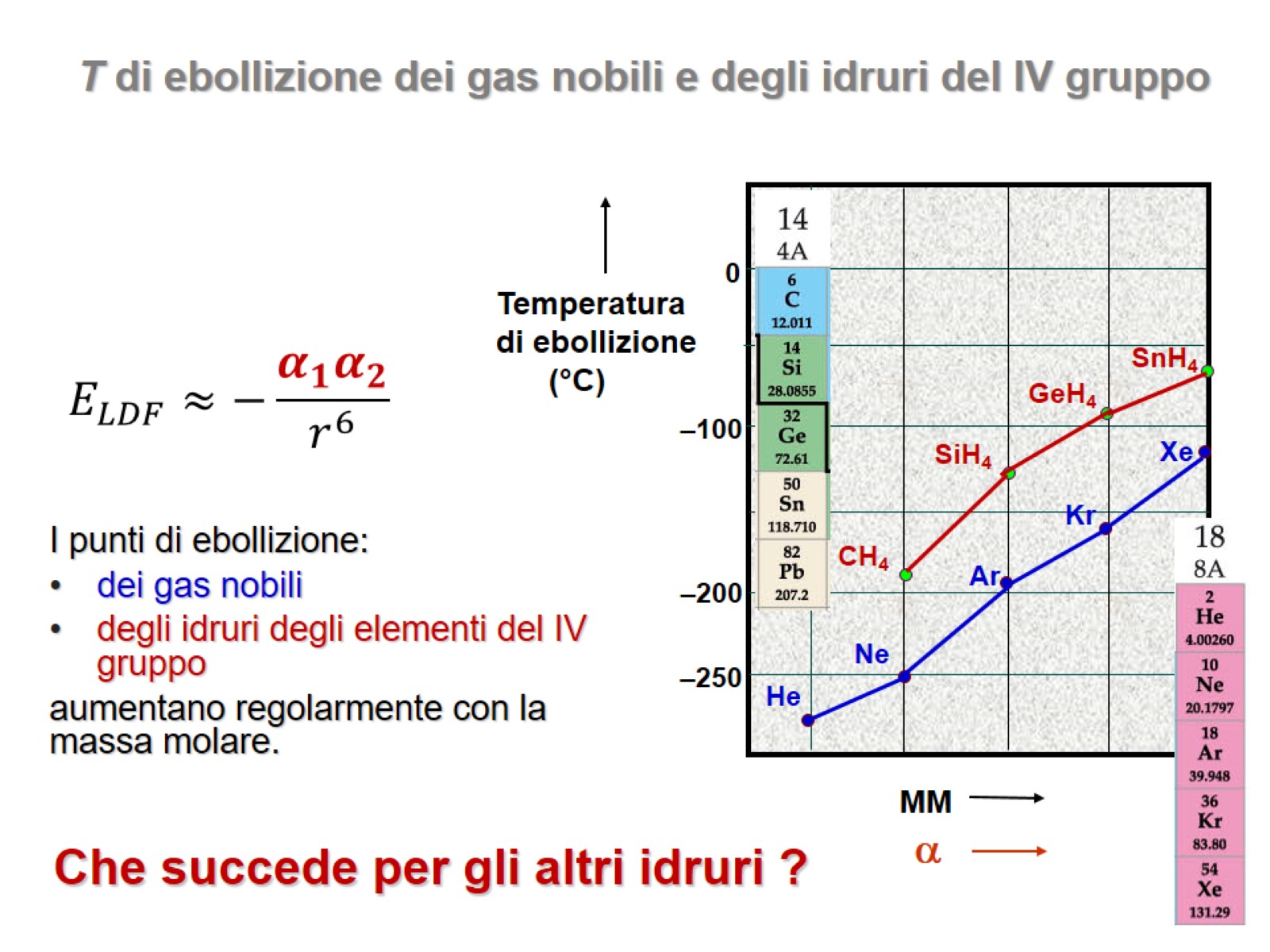 T di ebollizione dei gas nobili e degli idruri del IV gruppo
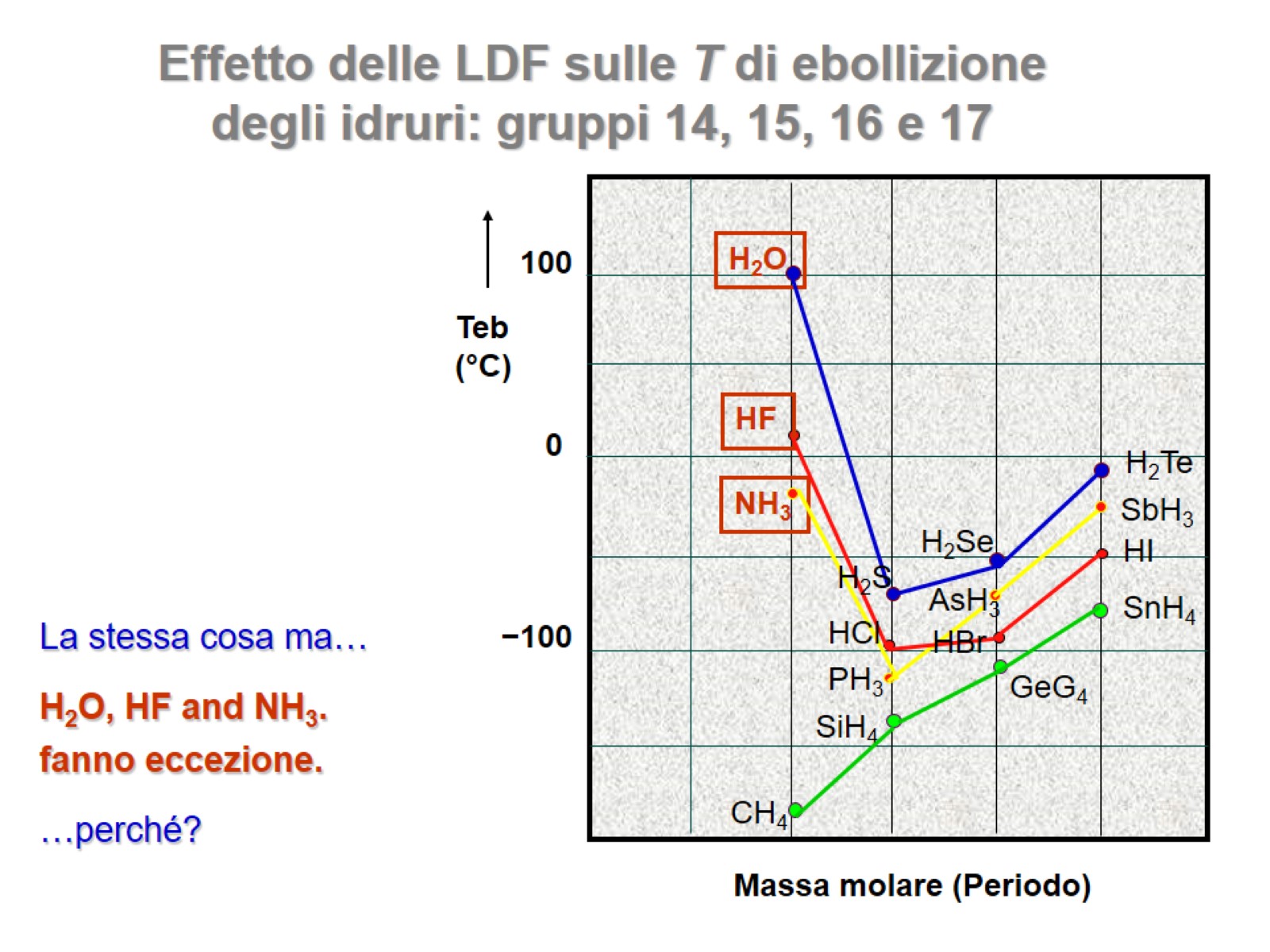 Effetto delle LDF sulle T di ebollizione degli idruri: gruppi 14, 15, 16 e 17
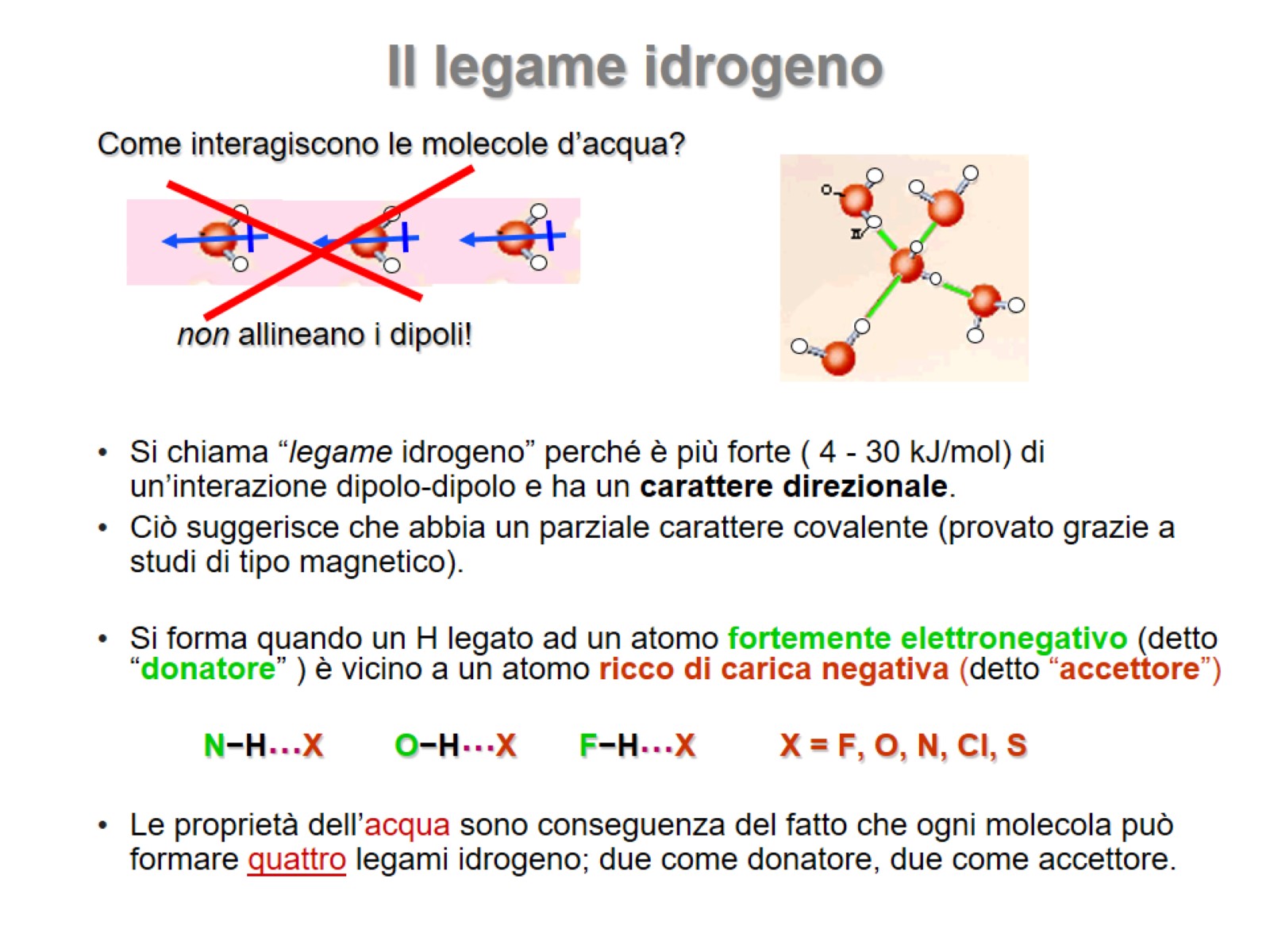 Il legame idrogeno
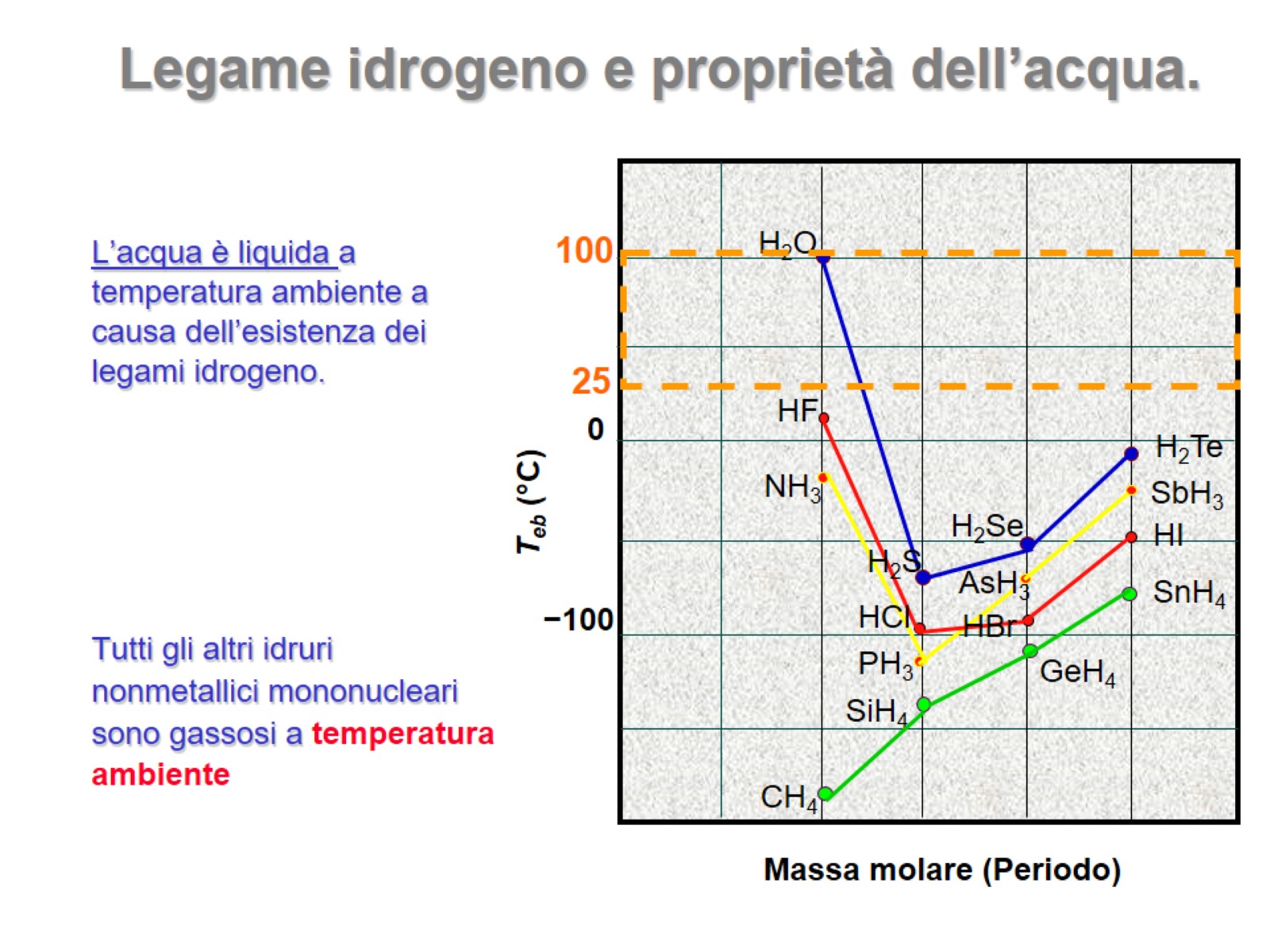 Legame idrogeno e proprietà dell’acqua.
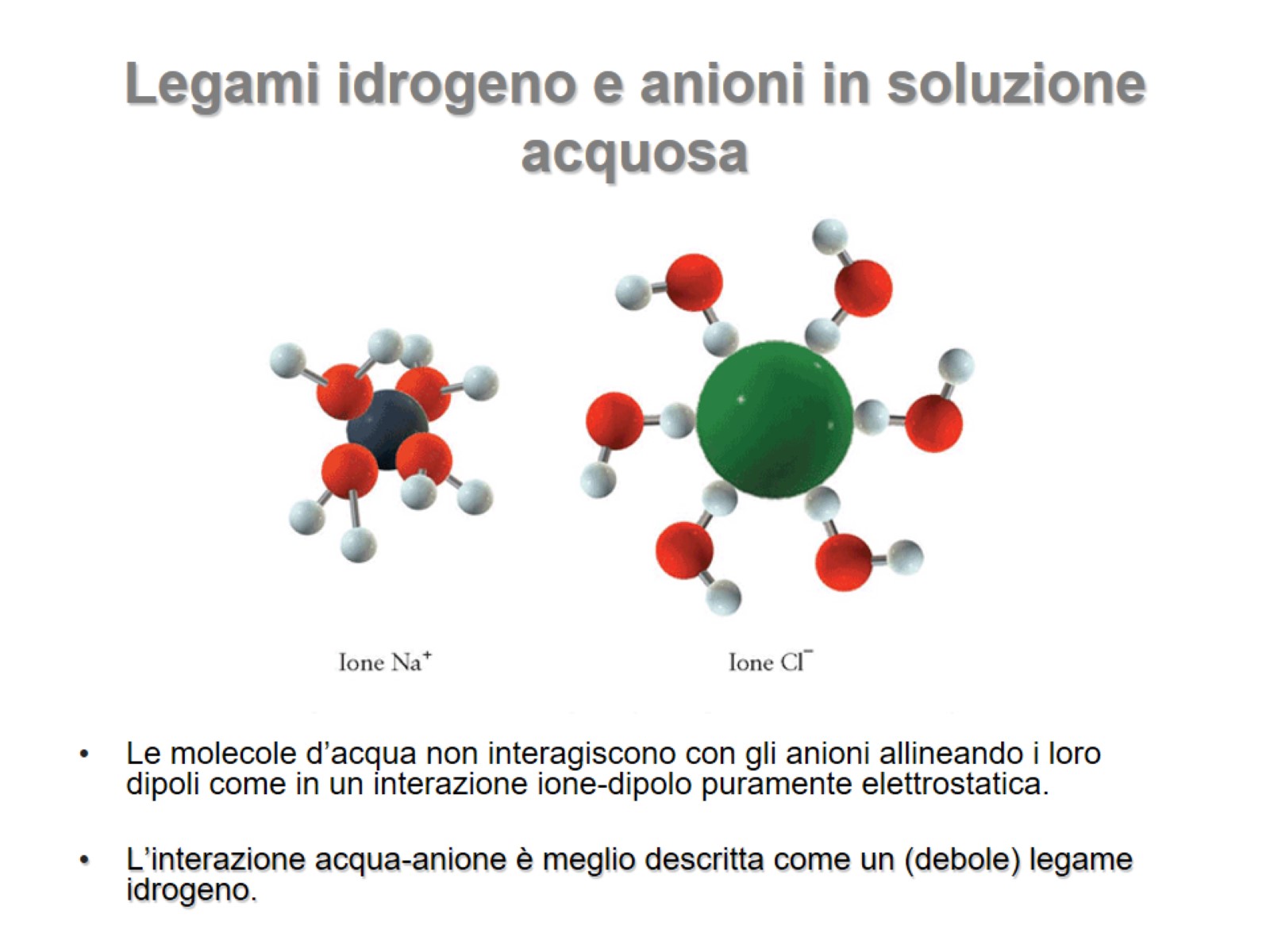 Legami idrogeno e anioni in soluzione acquosa
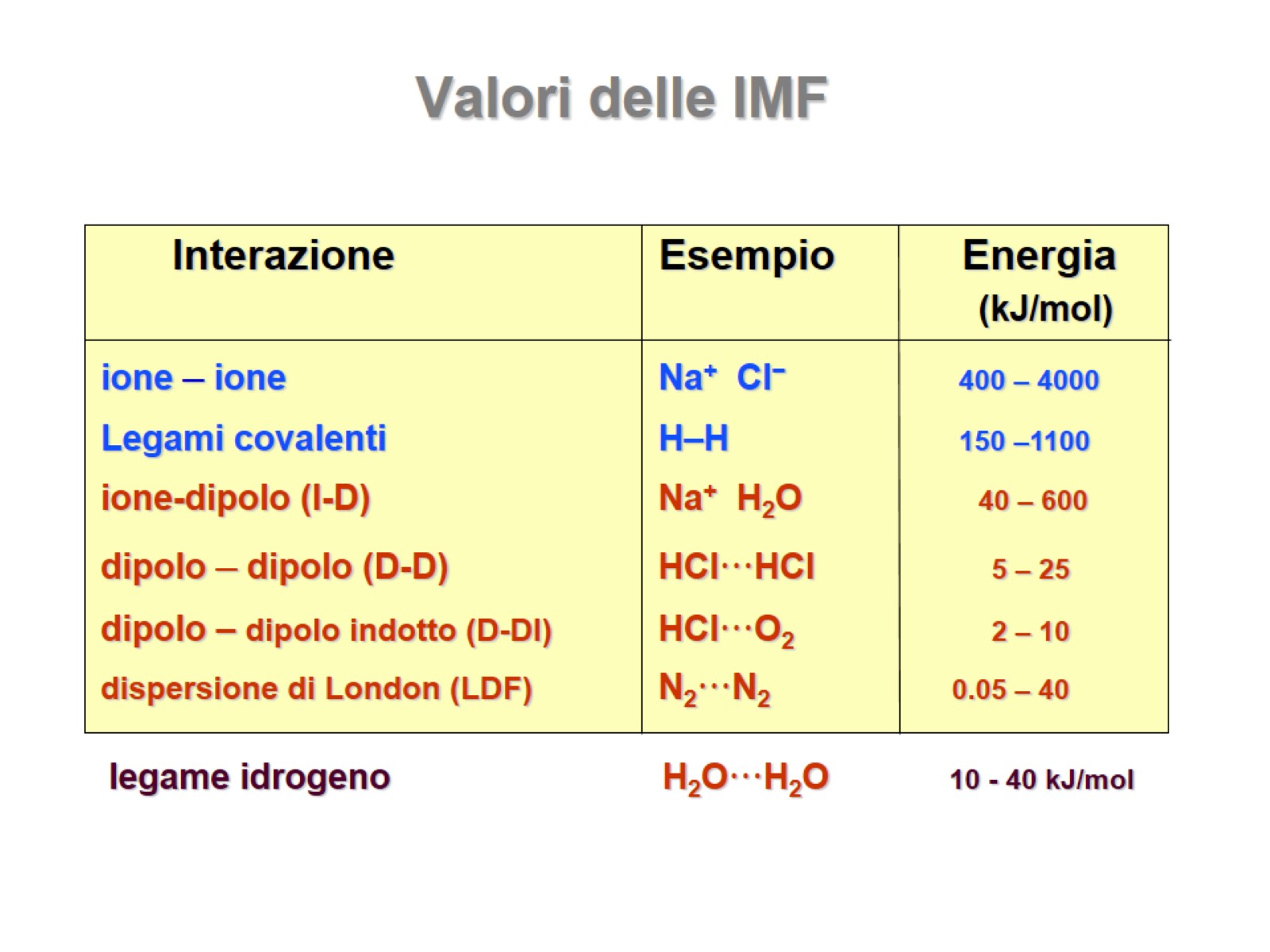 Valori delle IMF
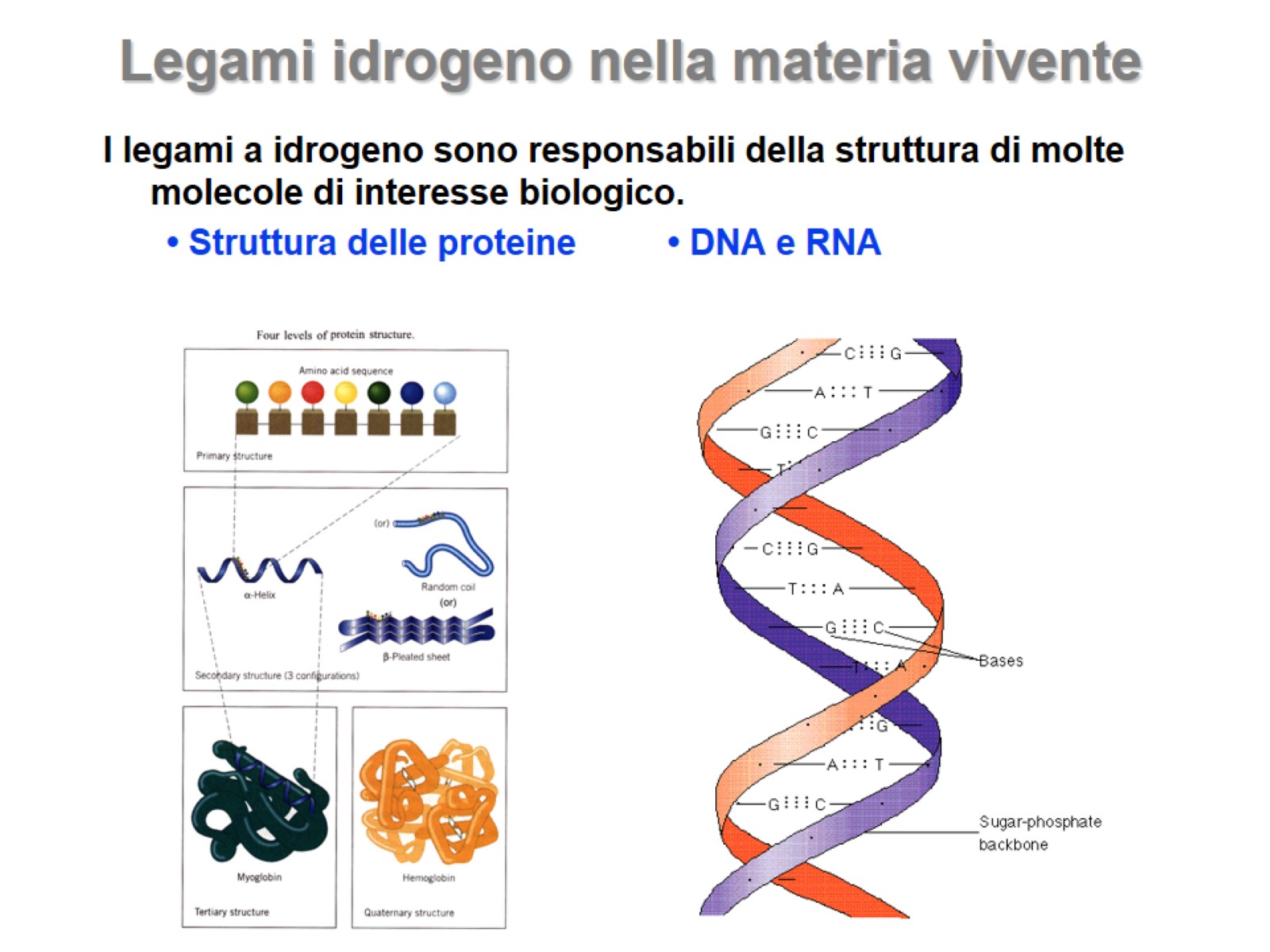 Legami idrogeno nella materia vivente
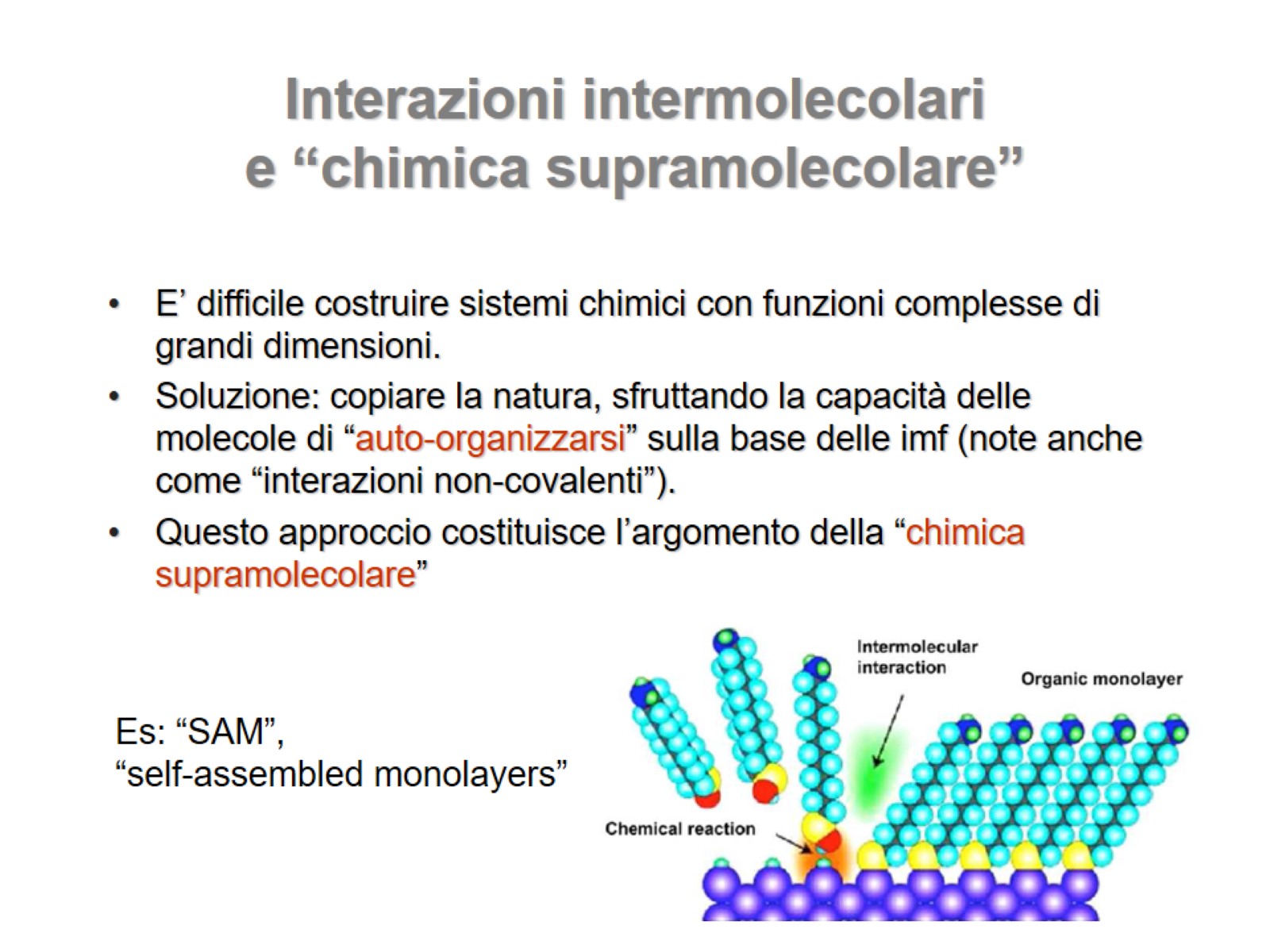 Interazioni intermolecolari e “chimica supramolecolare”
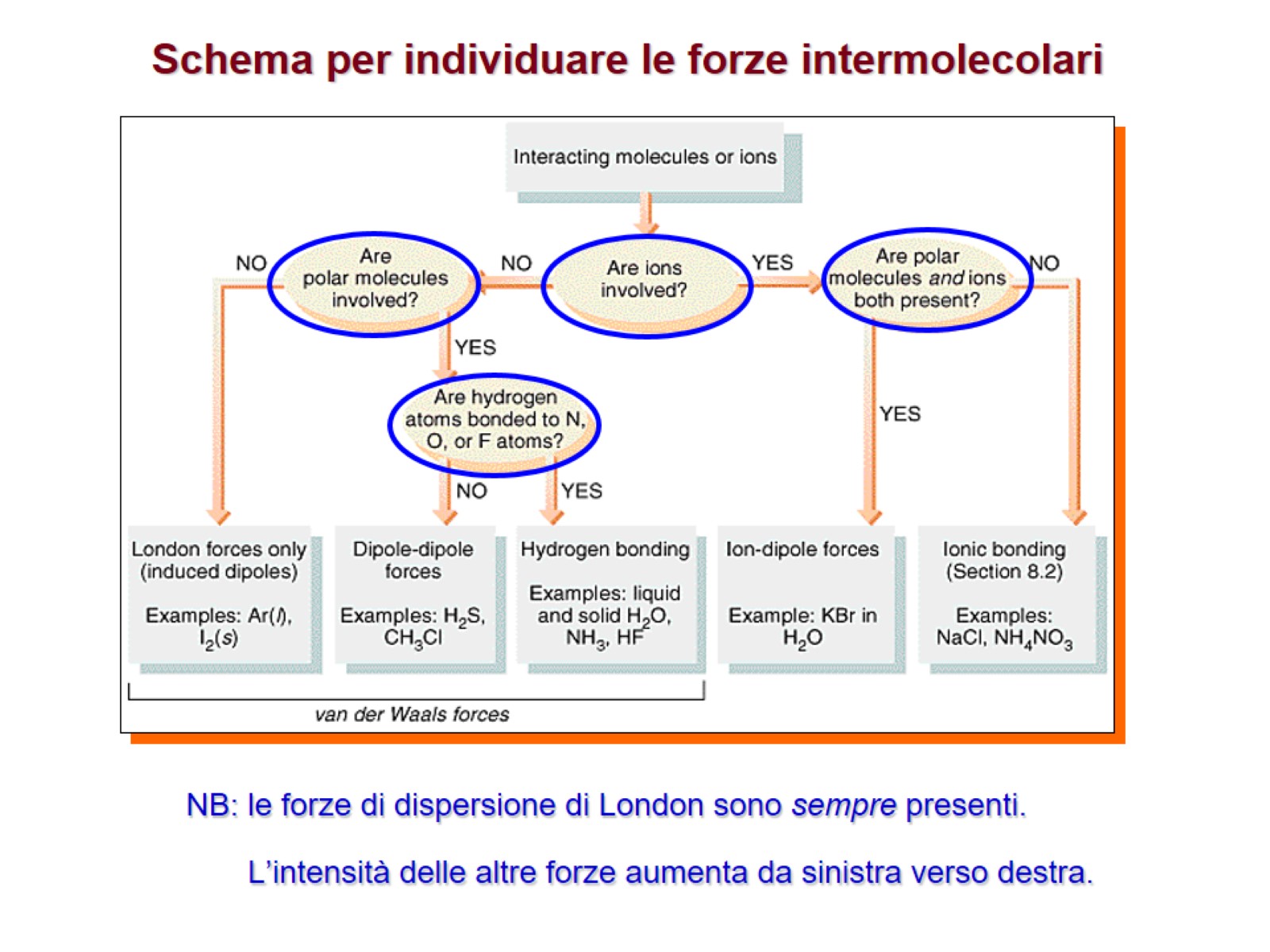 Schema per individuare le forze intermolecolari
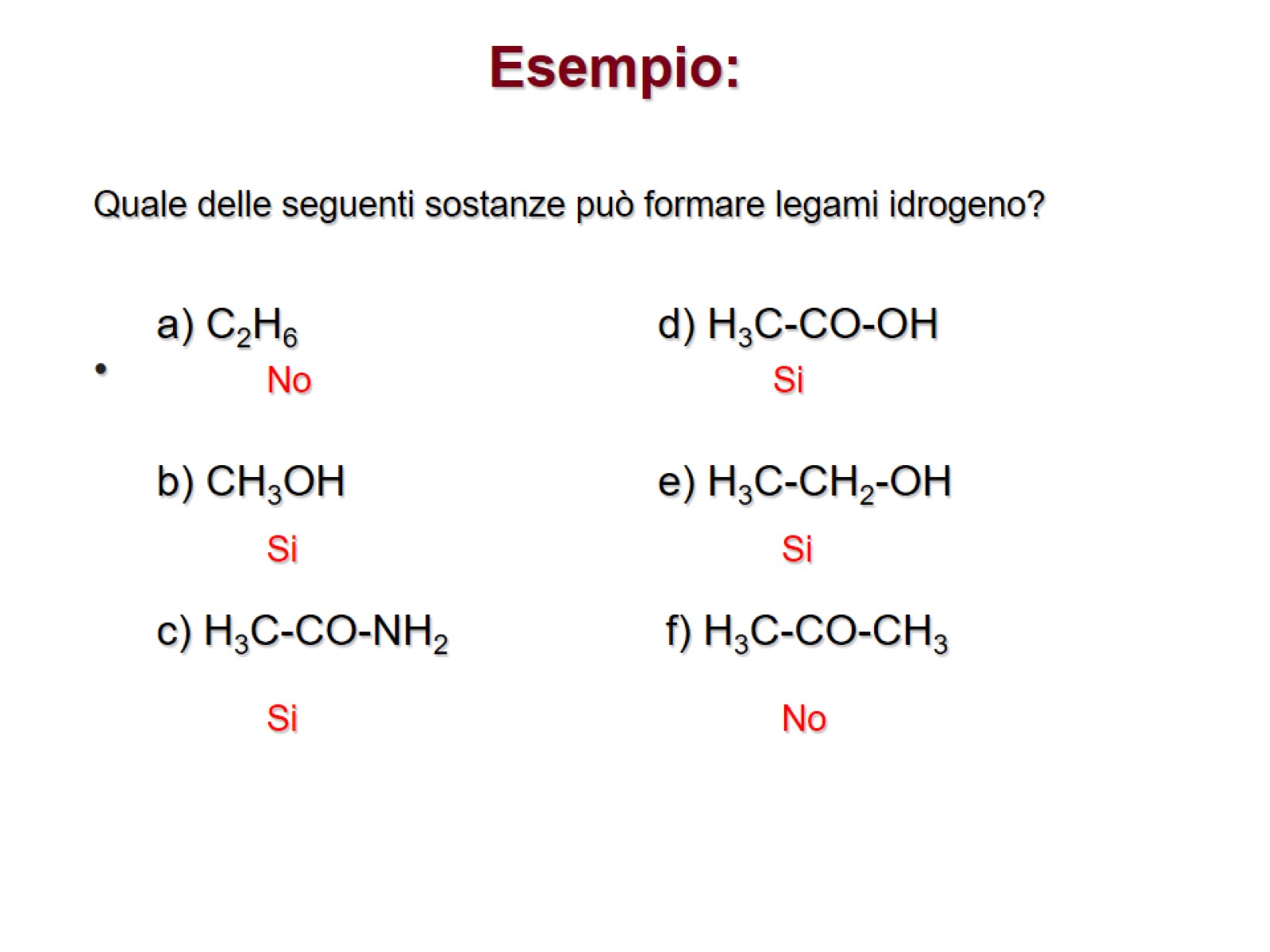 Esempio:
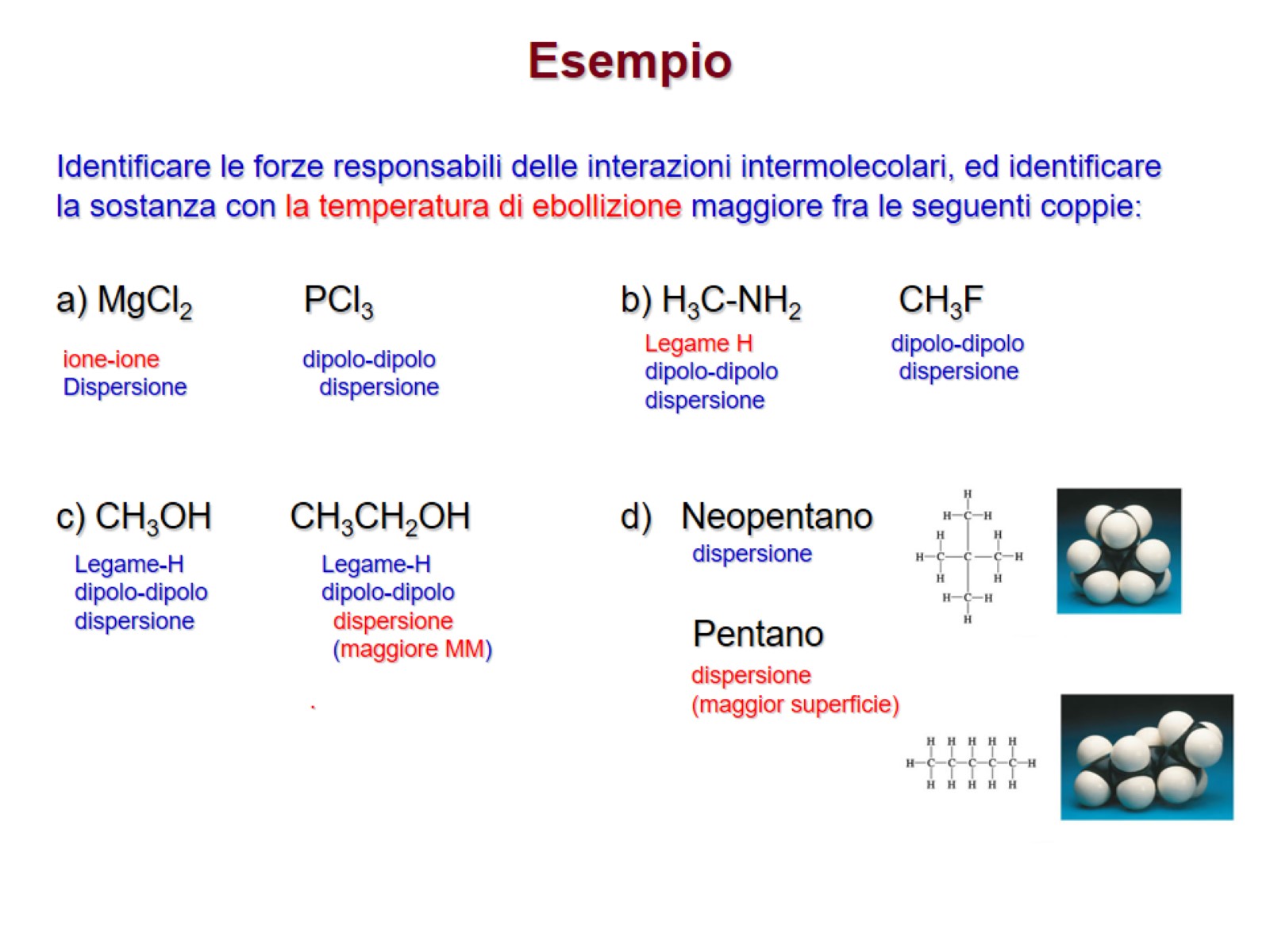 Esempio